Code Art
By: Russell Goldenberg
What is Code Art?
Combine Visual Arts and Computer Science

Explore the creation of artwork using programming as the primary medium.

Create still images, animations, and interactive pieces
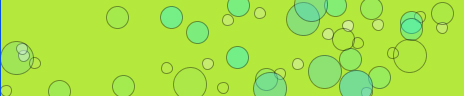 Inspiration for Project
Split between interest in CS and Art

Wanted a balanced fusion of the two topics

Introduced to potential of Processing in AVA 270
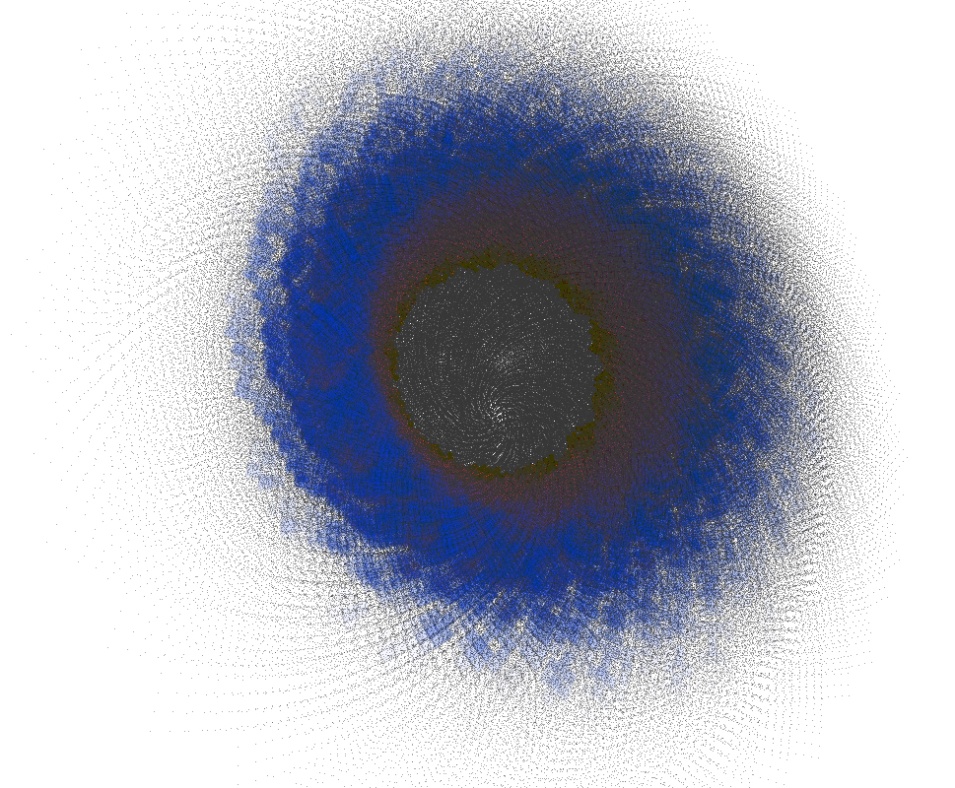 Method of Madness
Using the Processing Development Environment.

What is Processing?
Open source language
Developed by Casey Reas and Ben Fry at MIT
Made for programming images, animations, etc.

Why Processing?
Familiarity
 Graphics Library
Simplified coding syntax
My Exhibition
Create several finished pieces.
Finalize as prints, animations, and interactive displays.
Prints will be framed and mounted. 
Animations will be displayed on LCD screens
Interactive piece will be displayed on a projection screen
Theme and Concepts
Original idea drastically different than the result
First Term: Fusion of nature and code
Second Term: Sound driven art

Why the change?
Intrigued by new ideas
New direction
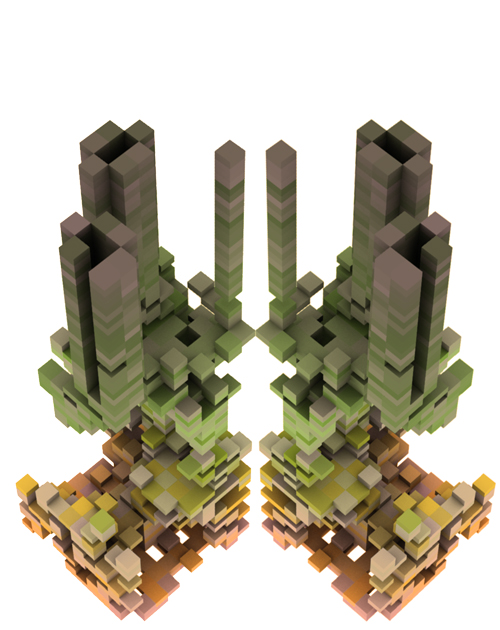 Progress
New direction this term
Setbacks: Working on 5 different pieces 
Good news: Exhibition is on May 11th

Current status
4 of the 5 pieces on the verge of completion
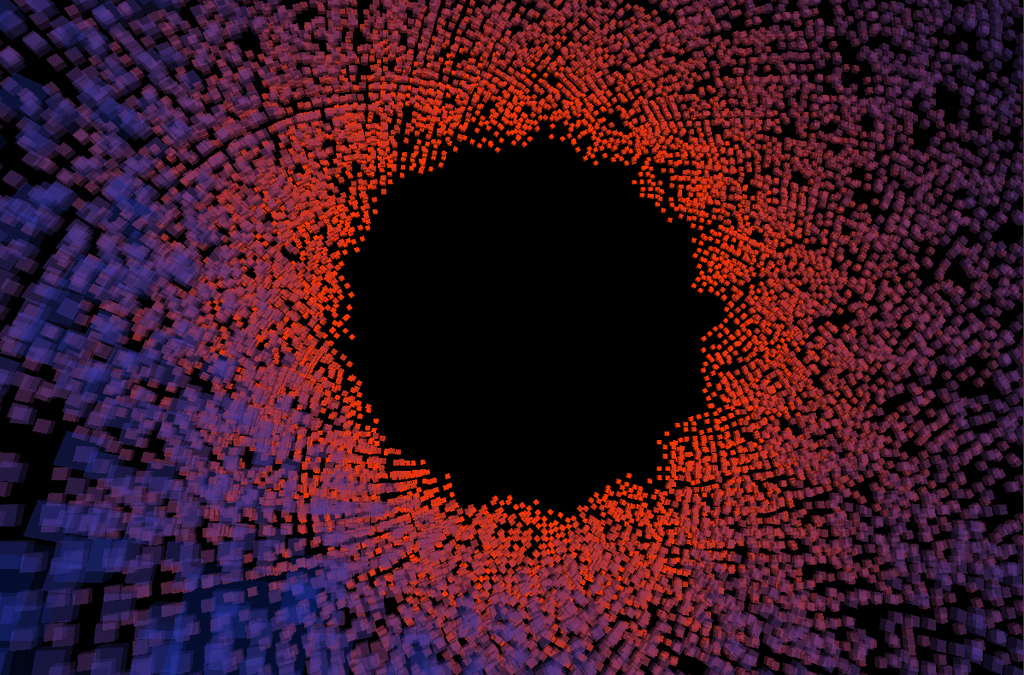 Game of Life
Exercise to familiarize myself with Processing.

Create Conway’s Game of Life.

Develop 3D representation of multiple generations.
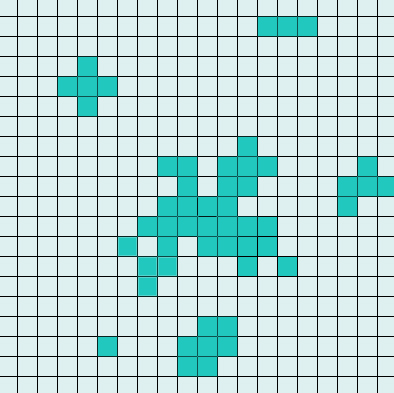 Game of Life Images
Game of Life Images
Game of Life Images
Game of Life Images
Music Visualization Freeze Frames
Musical Visualizations
Visual displays of generative art in real time
Sync to the music which determines the parameters

How?
Uses FFT function to retrieve frequencies
These act as the parameters which determine the output
Changes to colors, velocities, method of travel, image, growth, etc.
Music Visualization Freeze Frames
Music Visualization Freeze Frames
Music Visualization Freeze Frames
Sound Drawings
Based on the Musical Visualizations
Creates still drawings based on selected songs

Three separate pieces:
Beethoven’s 7th symphony (4 images for each part)
Neutral Milk Hotel (an entire album creates 1 image)
Devandra Banhart- Little Yellow Spider (1 image)

How it works:
Let the song run to the end and save out the final result
Neutral Milk Hotel Album
Neutral Milk Hotel Album
Beethoven’s 7th
Little Yellow Spider
Jabber
Interactive piece
A portrait that speaks only when a viewer is also speaking as to mock or upstage
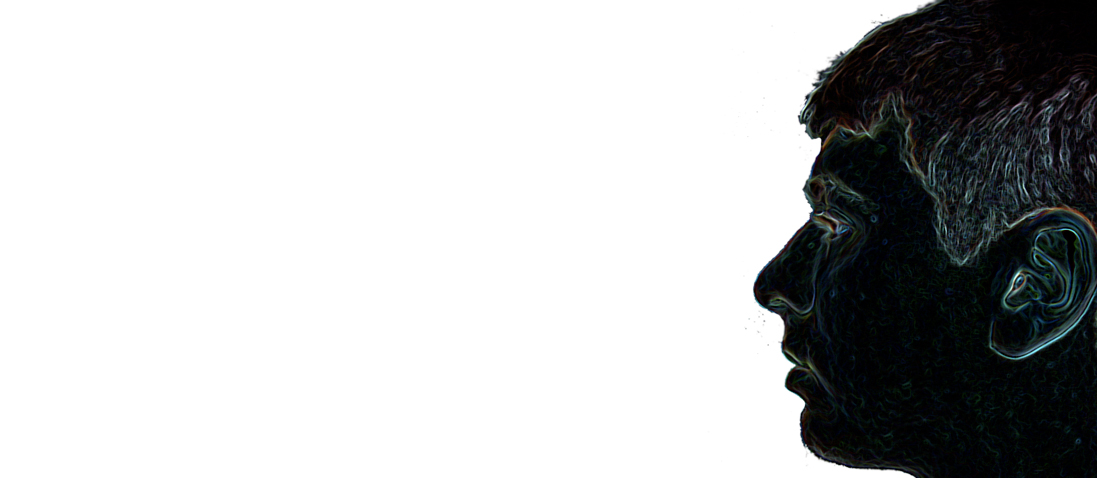 Jabber cont…
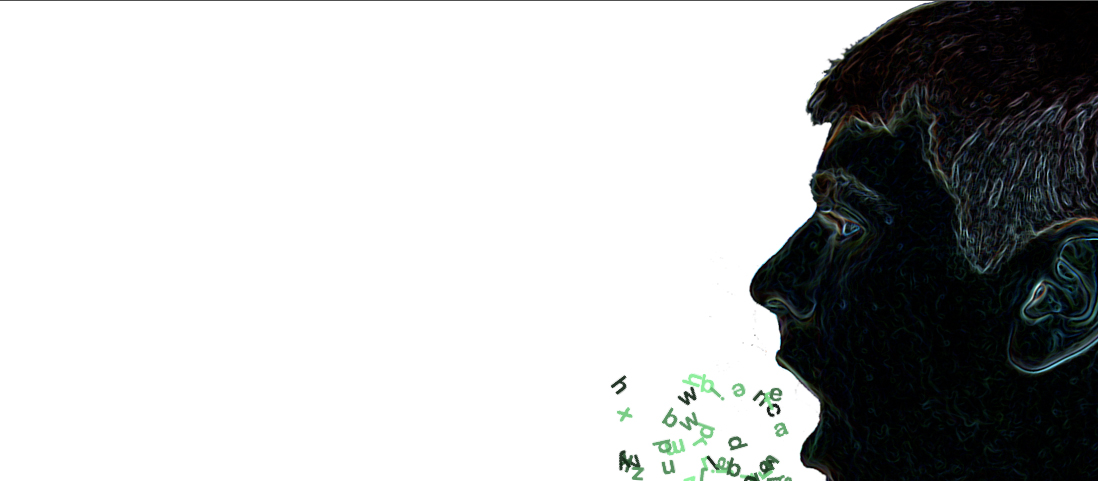 Jabber cont…
Why?
Wanted to have some fun and involve the user
Interested to see people’s reactions.

How it works
Uses audio input to determine if someone is speaking (volume level)
This triggers an animation and an audio clip to play
Self Portrait
Wanted to use myself as the subject

Literally composed by code
Uses all the code written for all my projects and replaces the pixels of an image
Canvas
An interactive piece that allows the viewer to create the art
Setup: 
A camera will be placed overhead that tracks the movement of the viewer
A projection will display the “canvas” and the real time resulting image
Future Work
Finishing touches on this term’s projects

Next term: Print and frame all the stills

Go back to some previous pieces from first term and finalize them
Questions?